БИСЕРОПЛЕТИЕНИЕ 2015
Дерево «ФЕЯ»
Подснежники
ЗЕМЛЯНИКА
Инь-янь
«Аленький» цветочек
Белая береза, под моим окном
Зимняя рябина
Глицинья
Глицинья
Цветочки
Дерево панды
Синяя орхидея
Цветочки
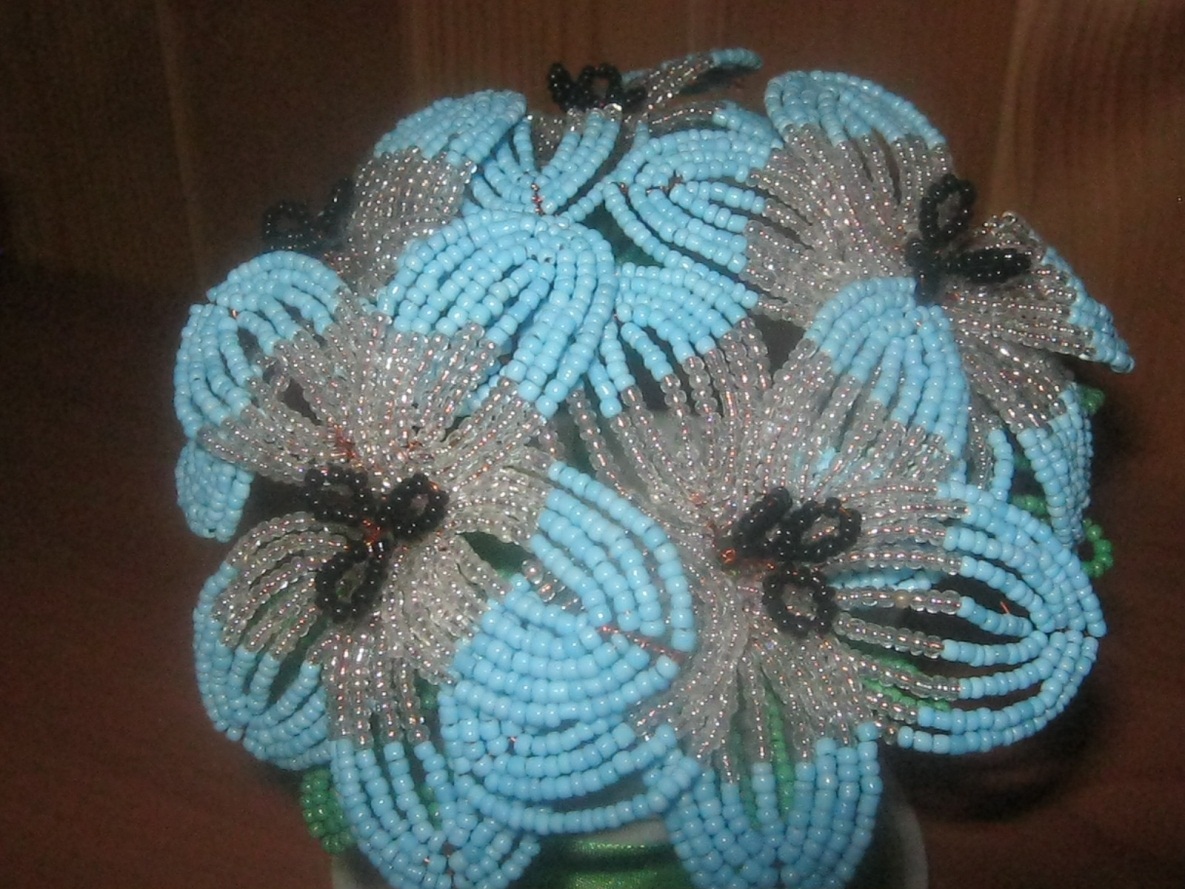 Цветы
Лилии
Незабудки
Лилии «Инь-янь»
Продолжение следует…